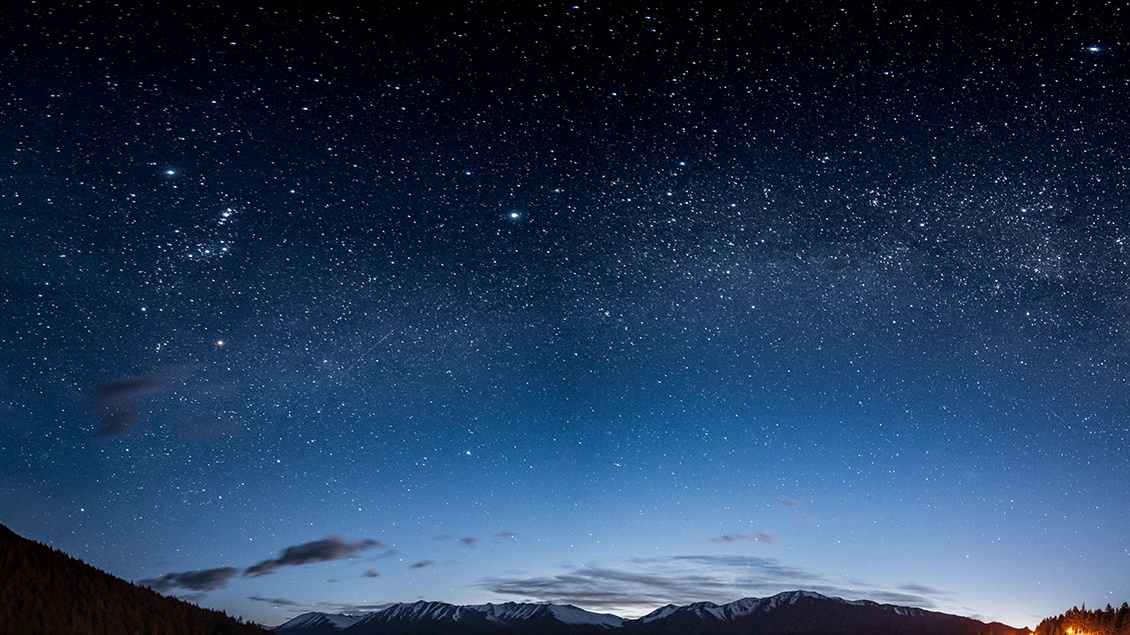 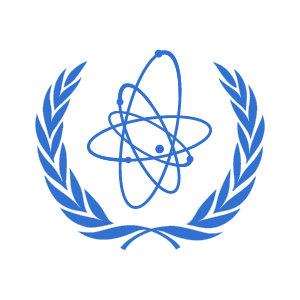 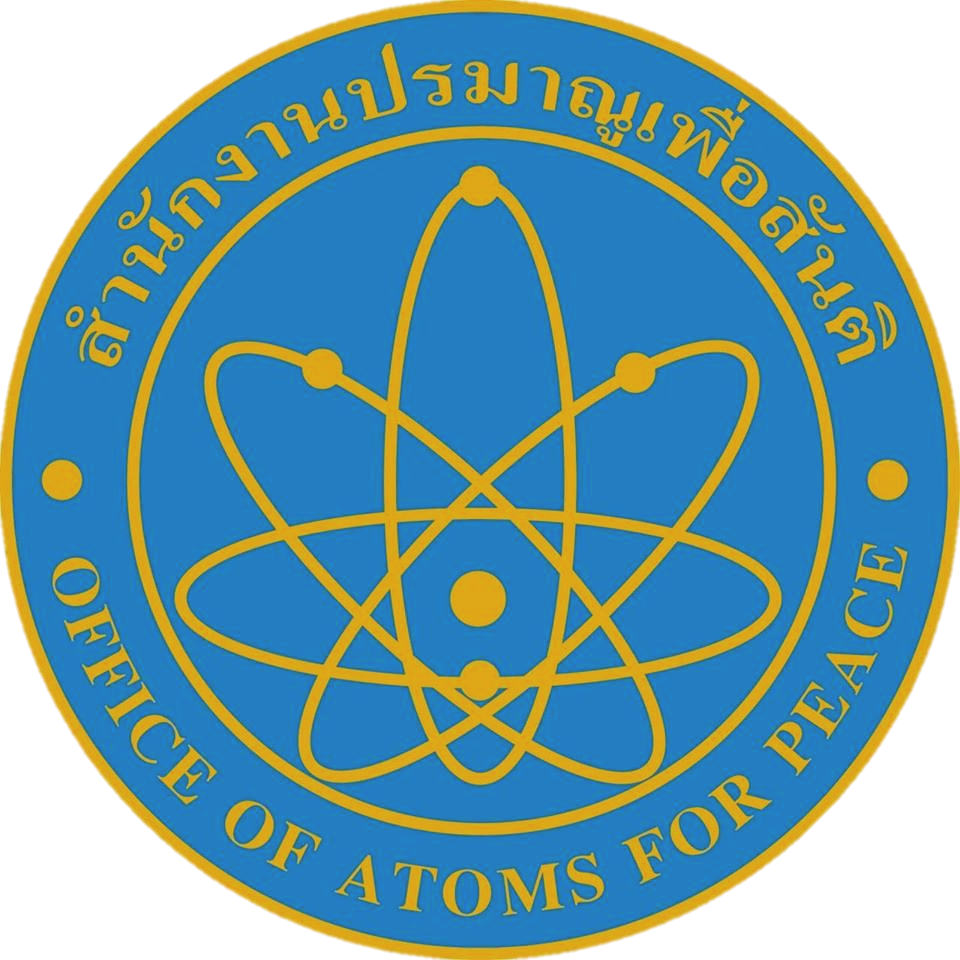 IAEA
A Policy Study Using Self-Assessment Tools to Assess Thailand’s Readiness and to Strengthen National Nuclear Security Regime
Haruetai KASIWATTANAWUT (Ph.D.)
T. TULARAK, A. RUEANNGOEN, V. TANJOY
OFFICE OF ATOMS FOR PEACE
MINISTRY OF HIGHER EDUCATION, SCIENCE, RESEARCH AND INNOVATION
THAILAND
International Conference on Nuclear Security: Sustaining and Strengthening Efforts (ICONS 2020) 
10 - 14 February 2019, Vienna, Austria
INTRODUCTION
This policy study was conducted in 2018 led by the then Deputy Secretary-General of the Office of Atoms for Peace (OAP)
OAP is the nuclear regulatory body in Thailand.
This study objectives:
To consider approaches and measures appropriate for Thailand’s current situation on nuclear security and;
To improve and implement the OAP nuclear security action plan.
2
Qualitative methodology
UNSCR (s), NPT, CPPNM, 
IAEA NSS 20, Public Policy Theory
INSSP and NUSIMS
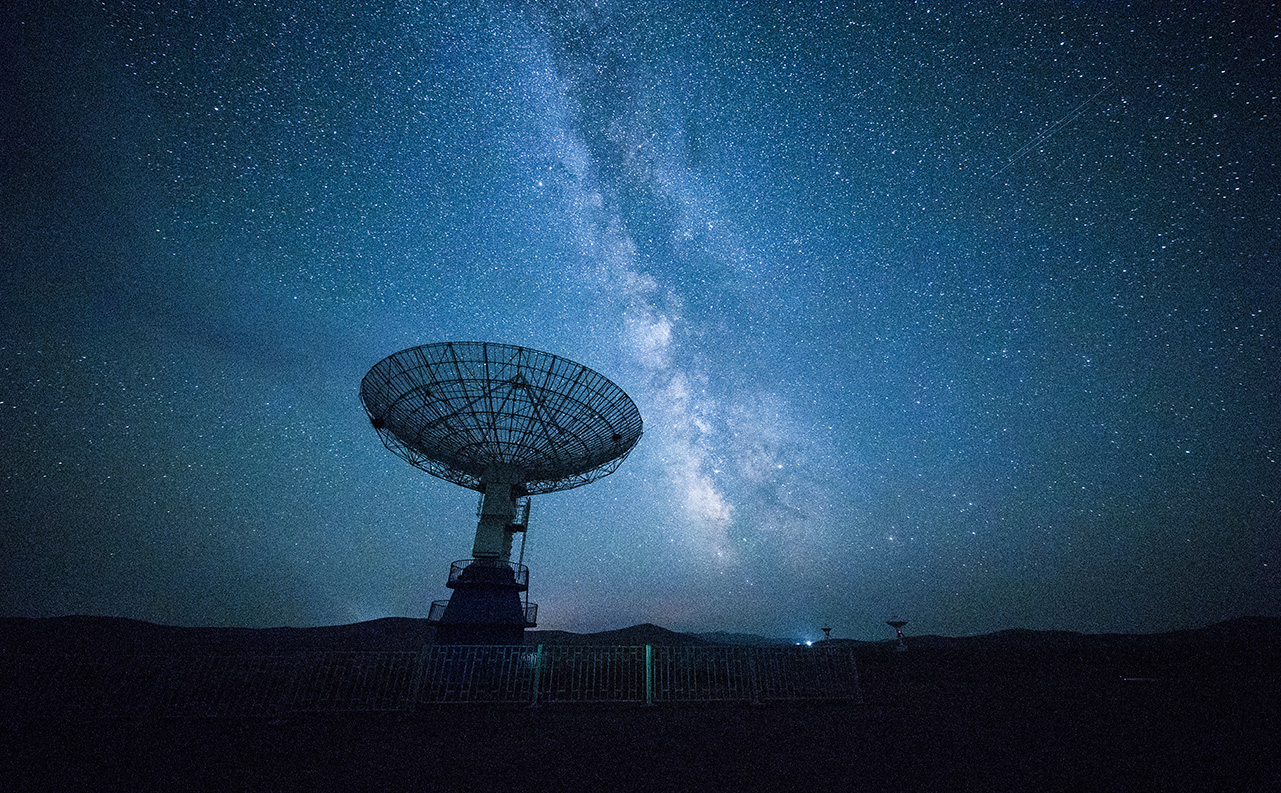 Experts and Policymakers
3
IAEA’s self-assessment tools
Nuclear Security Information Management System (NUSIMS)
Integrated Nuclear Security Support 
Plan (INSSP)
Upon request to the IAEA with a set of questions;
Legislative and Regulatory Framework;
Threat and risk assessment;
Physical protection regime;
Detection of criminal and unauthorized acts involving material out of regulatory control;
Response to criminal and unauthorized acts including MORC;
Sustaining a nuclear security regime
web-based platform with Yes/No questions;
Nuclear fuel cycle facilities and nuclear material;
Radioactive material and associated facilities and activities;
Transport security;
Nuclear security detection architecture;
Response to nuclear security events;
Information and computer security
4
CONCLUSIONs
The results showed many strengths as well as several downsides of Thailand’s nuclear security regime.
Specific policies were drawn from the results through six functional areas of the INSSP.
OAP nuclear security roadmap (action plans) was created to enhance the regulation strategy and will be reflected in the national security policy.
The results provided insightful and reliable information to support a project grant proposal related to national nuclear security.
5
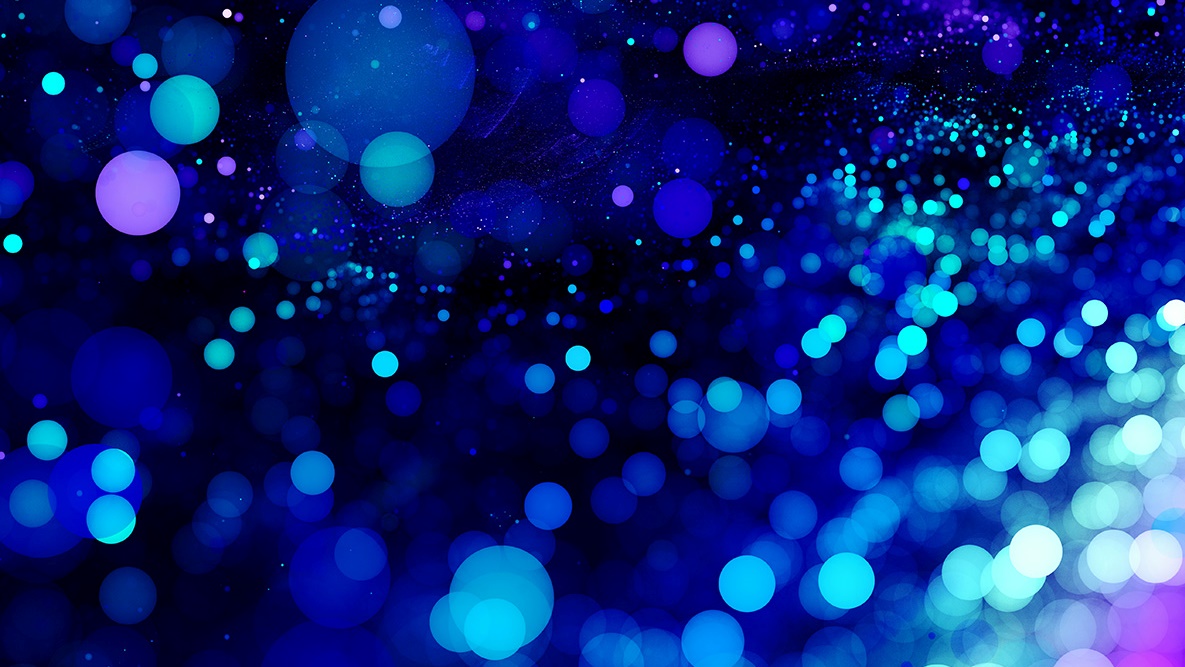 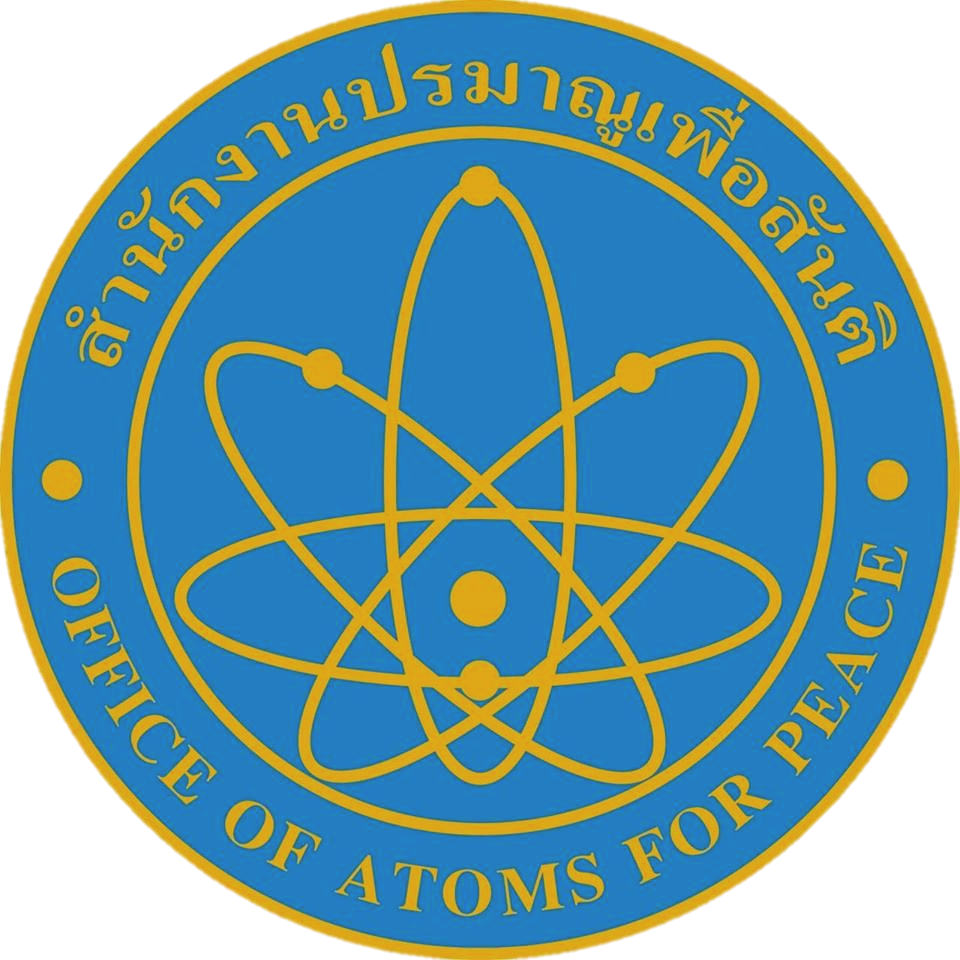 Thank You
Acknowledgement: IAEA and OAP for the financial support